Share Your Portfolio
Share Your Portfolio
Share your portfolio with potential employers
Allows you to give special access to others
Customize who sees what on your portfolio
See how many times your portfolio has been viewed
Share the link to your portfolio on your resume/CV and LinkedIn
Select the Portfolio
Click on the Portfolio that you want to share
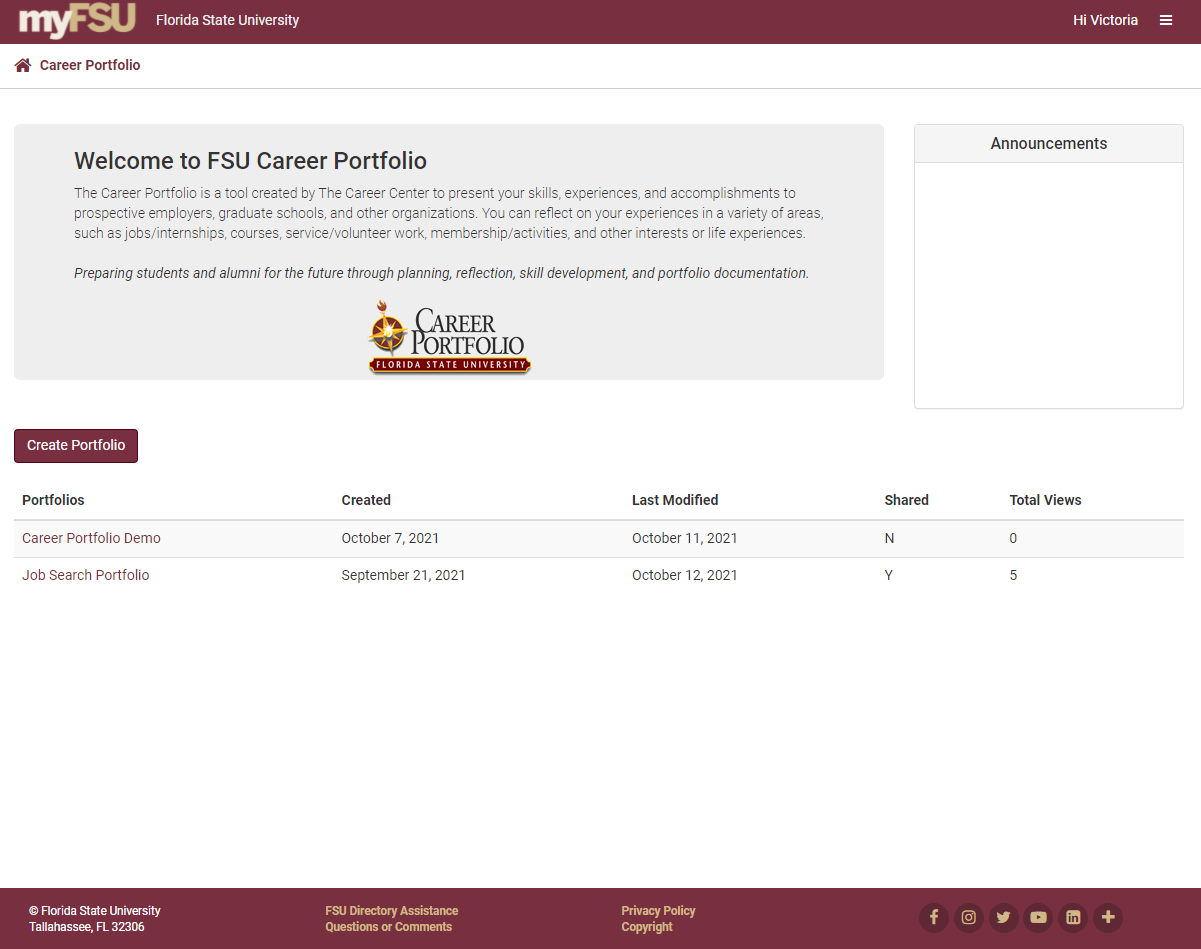 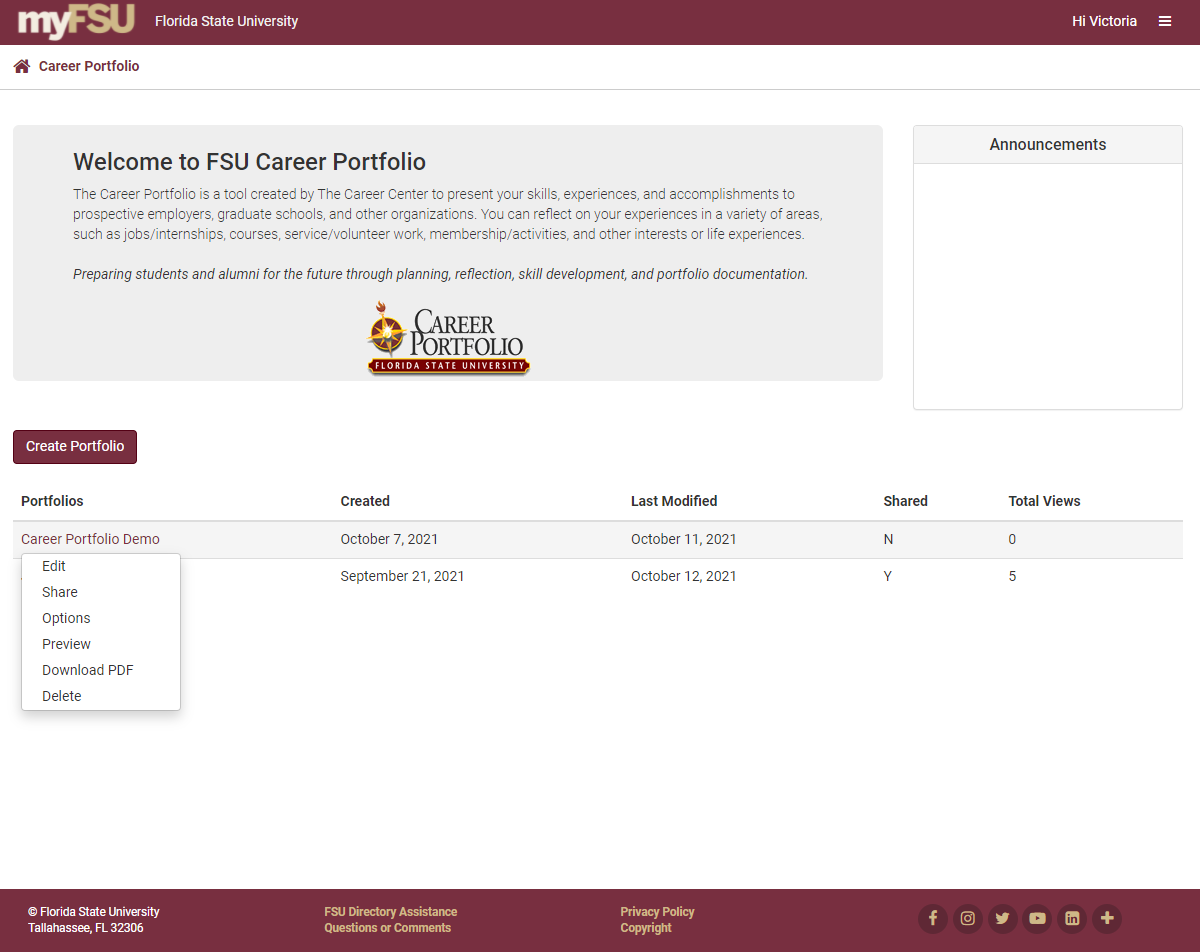 Create an Access Password
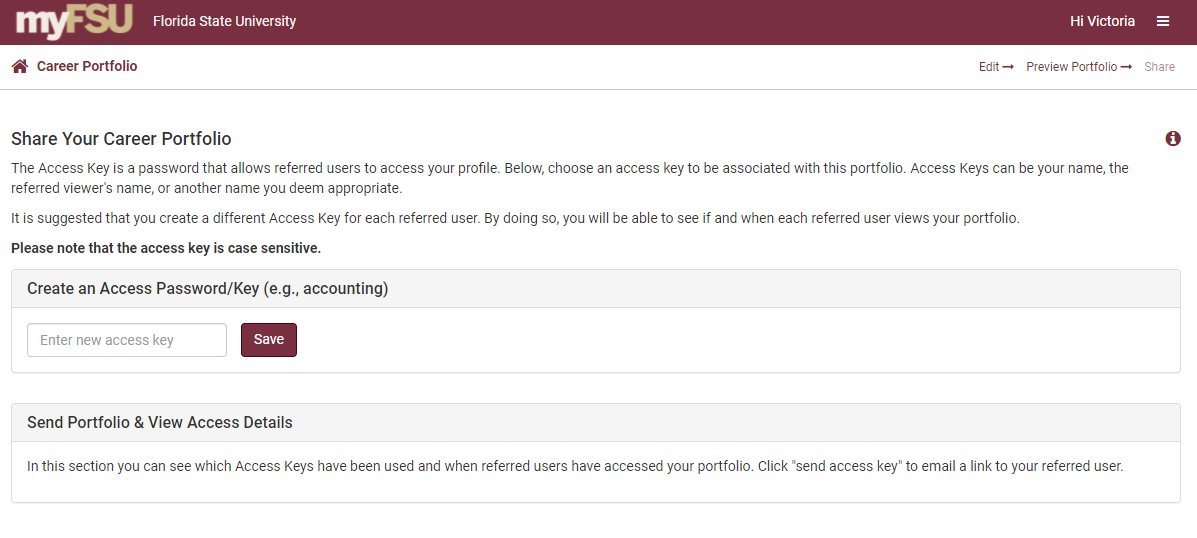 View an Access Password
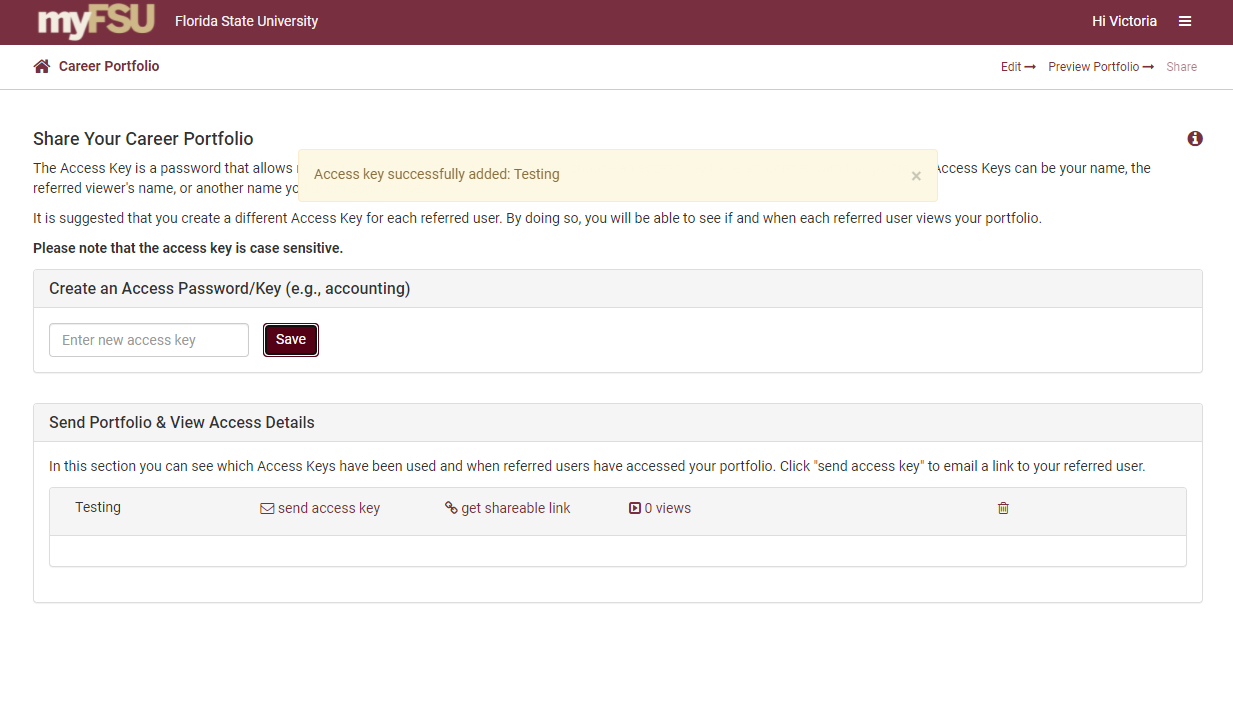 Send an Access Password
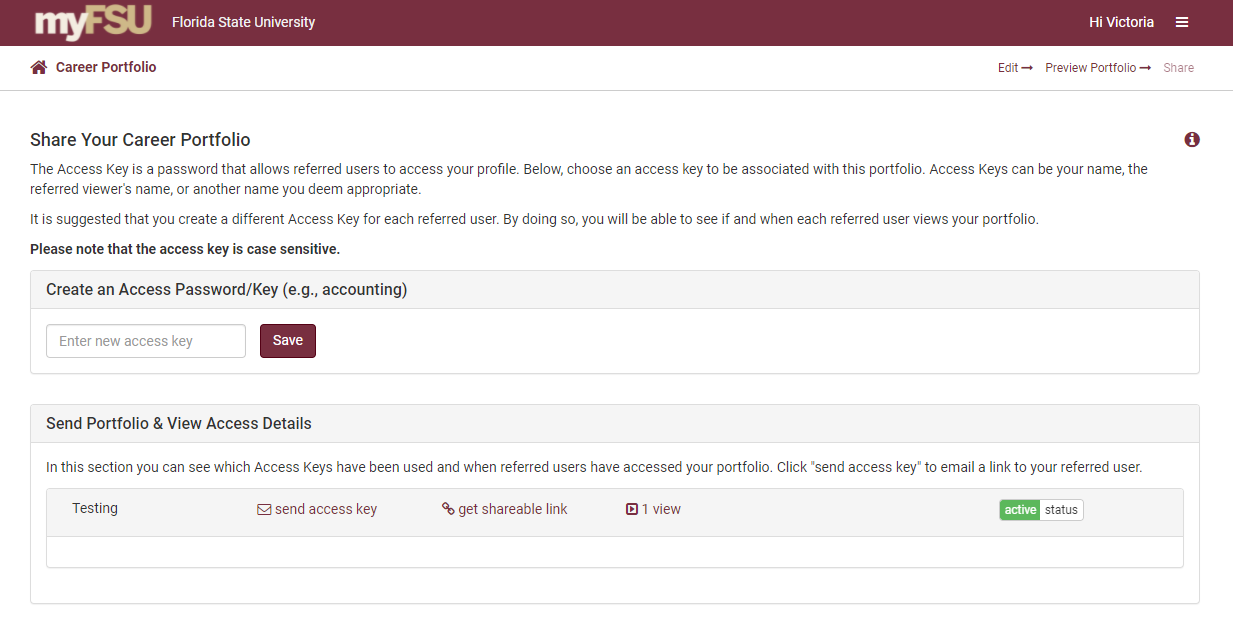 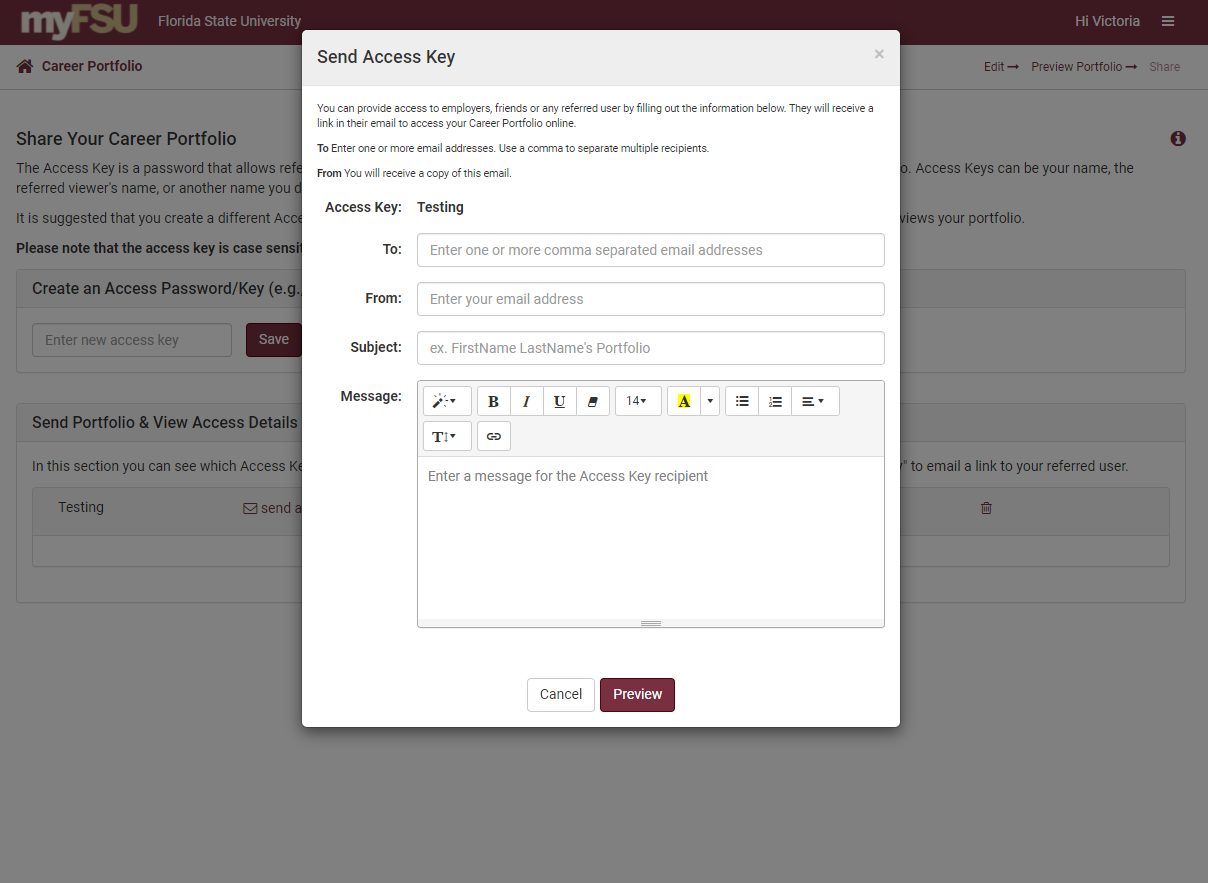 Edit an Access Password
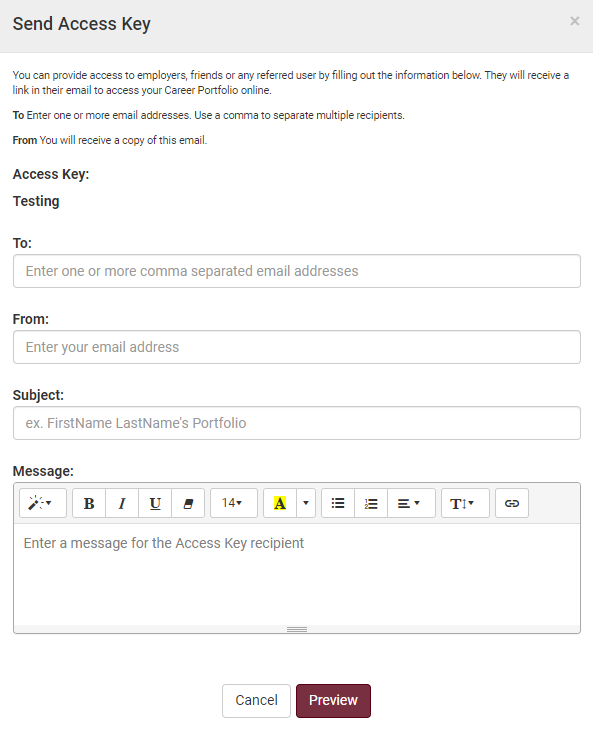 Enter one or more email addresses to send the same access password

Customize the message, subject, and sender email address
Preview Your Message
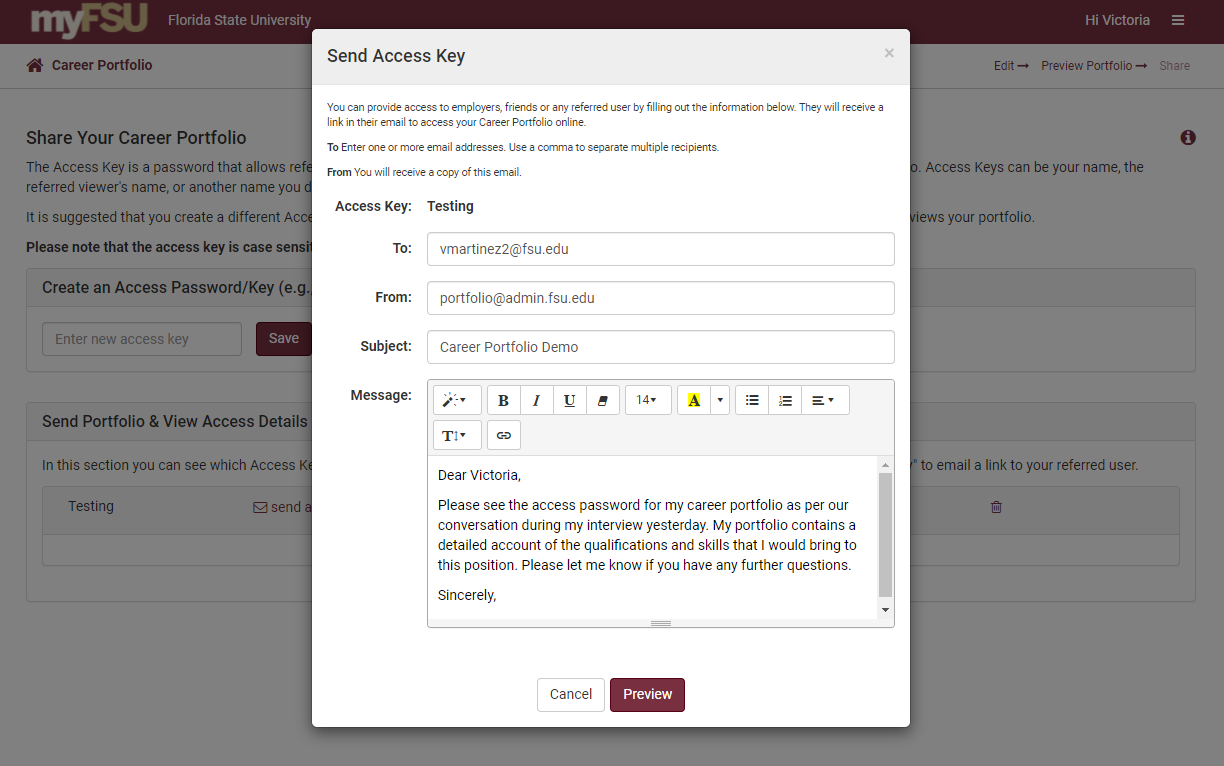 Edit or Send Your Message
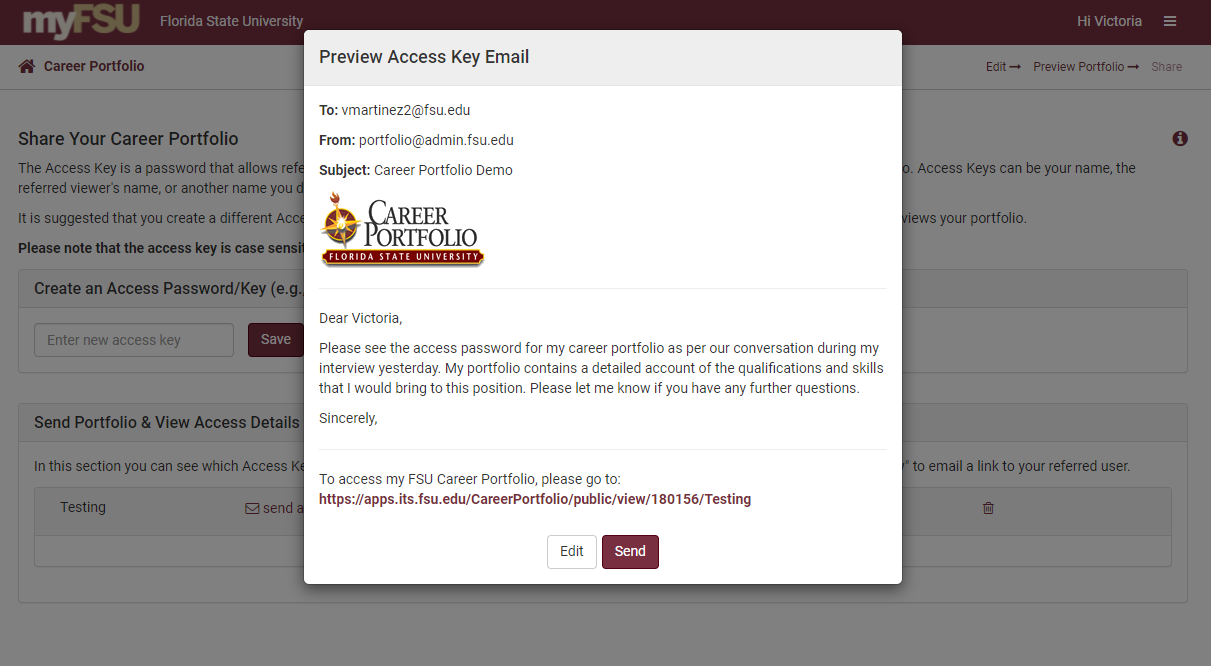 The Recipient’s Email
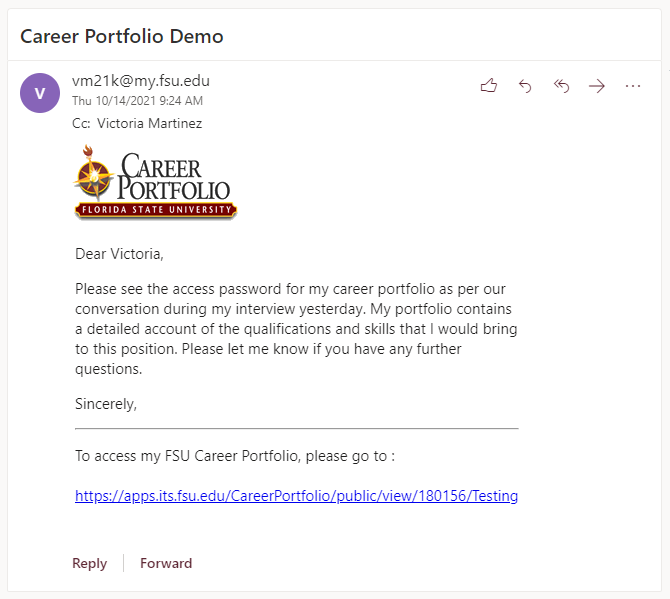 The email address you entered will receive an email with a link

The link will take that recipient to your Career Portfolio

You will receive a Confirmation Email with a copy of this email
Get a Shareable Link
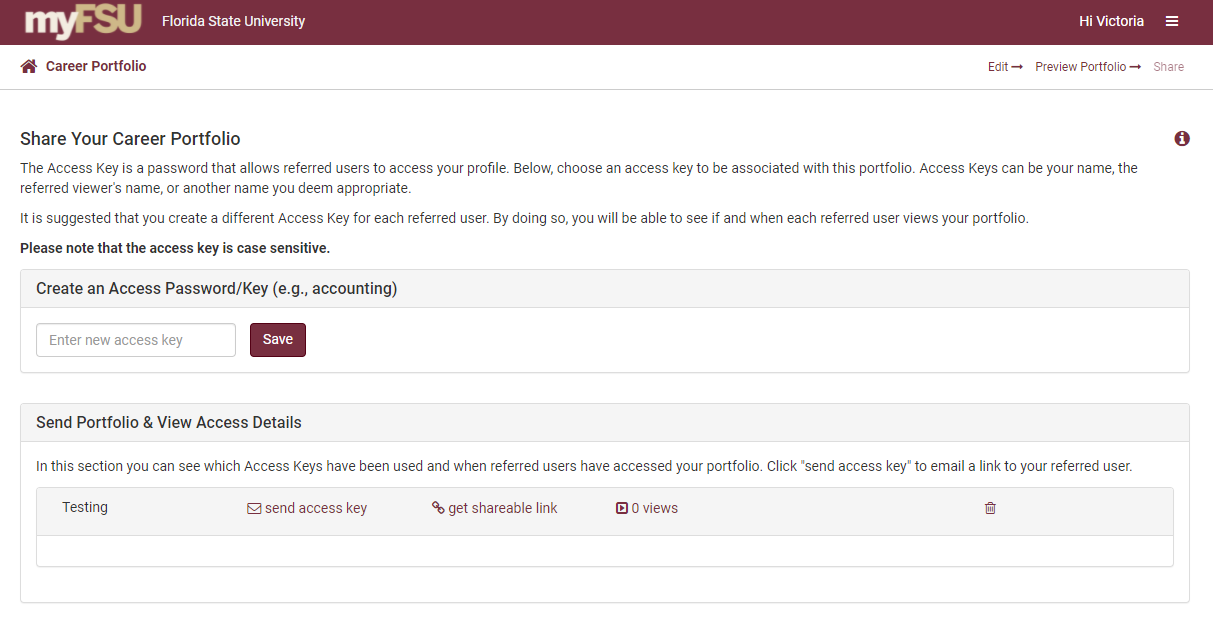 Copy and Paste Your Link
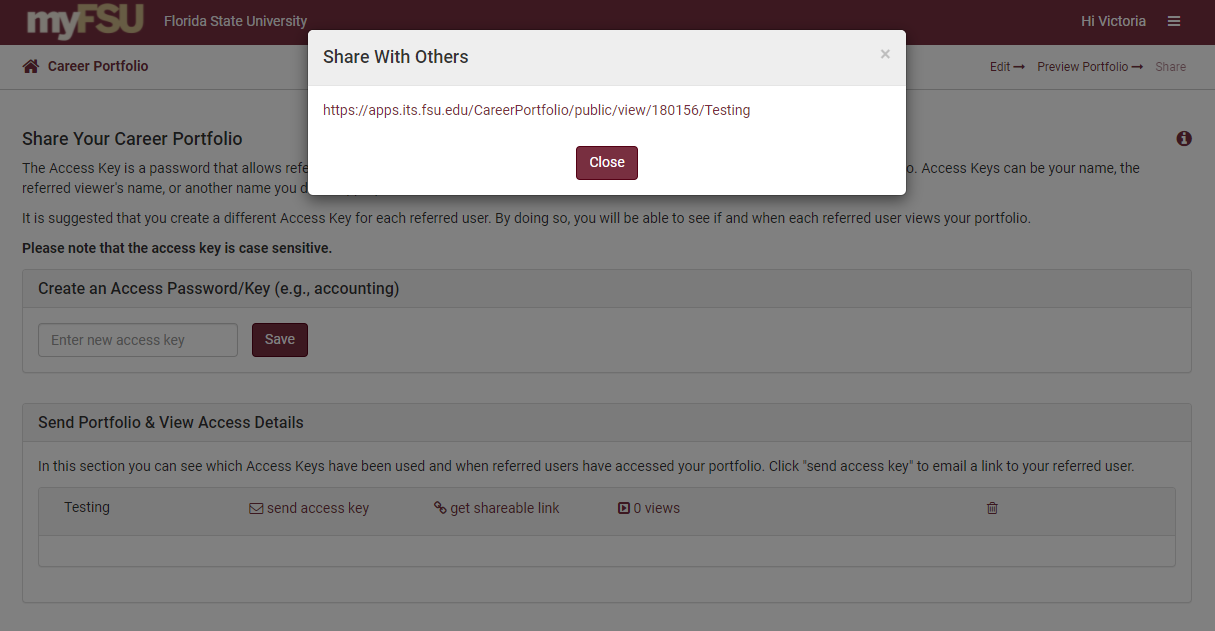 See How Many Views You Have
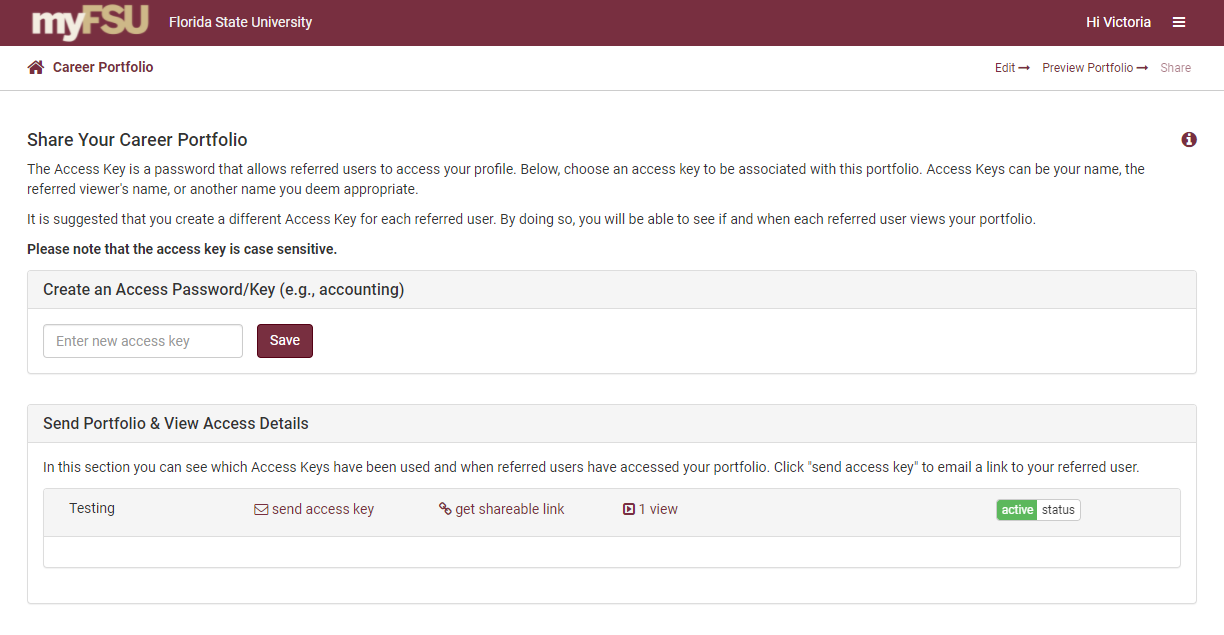 See When Your Profile Was Viewed
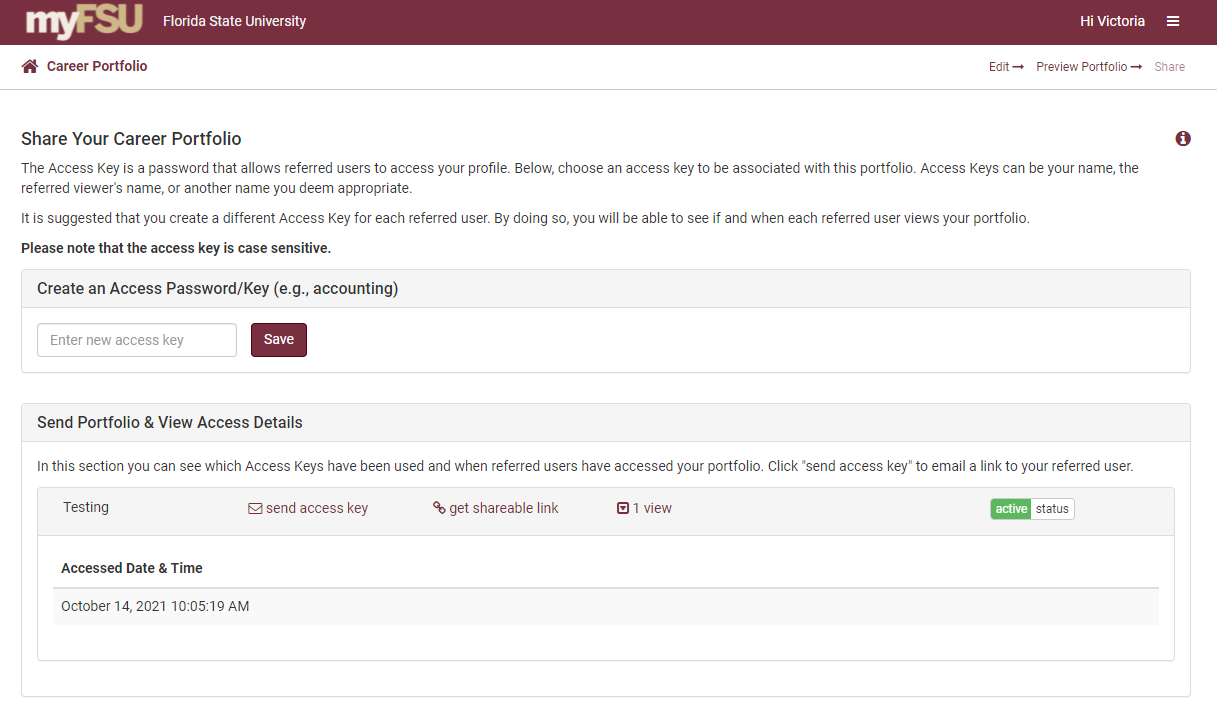 Turn Access On/Off
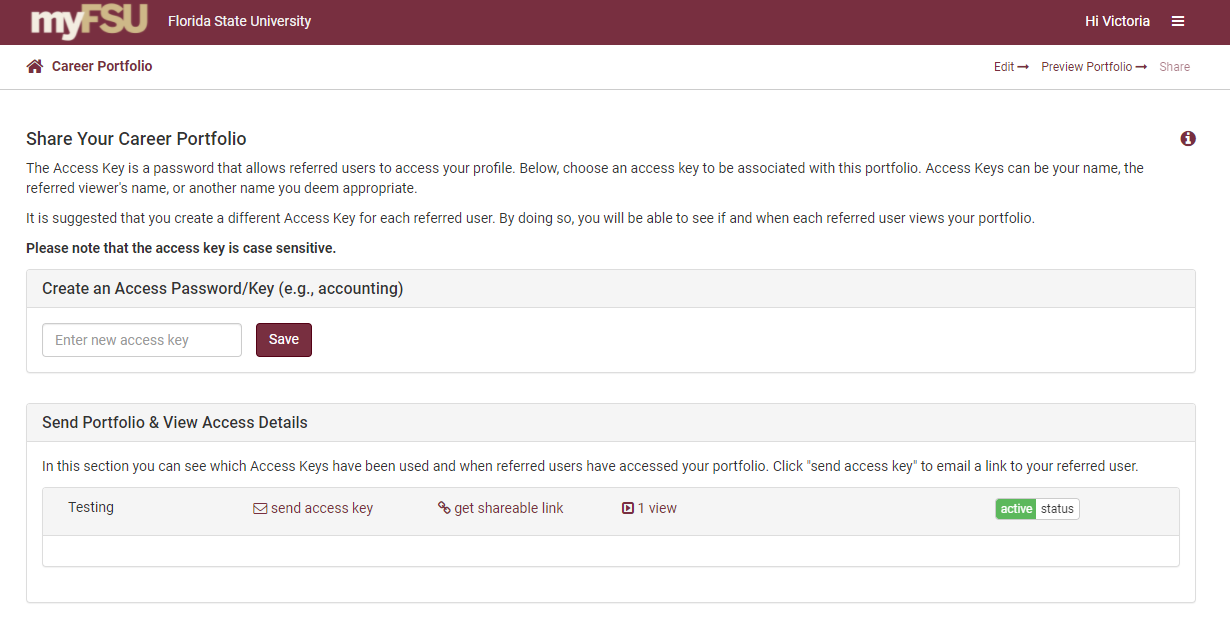 Main Menu
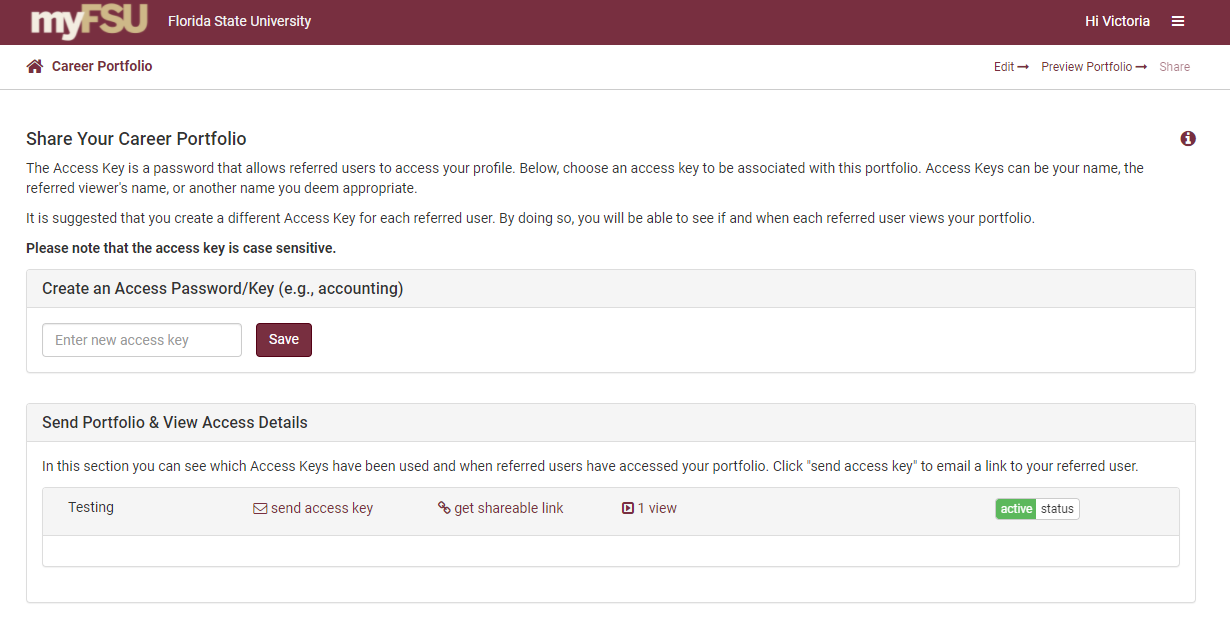 See View Count and Shared Status
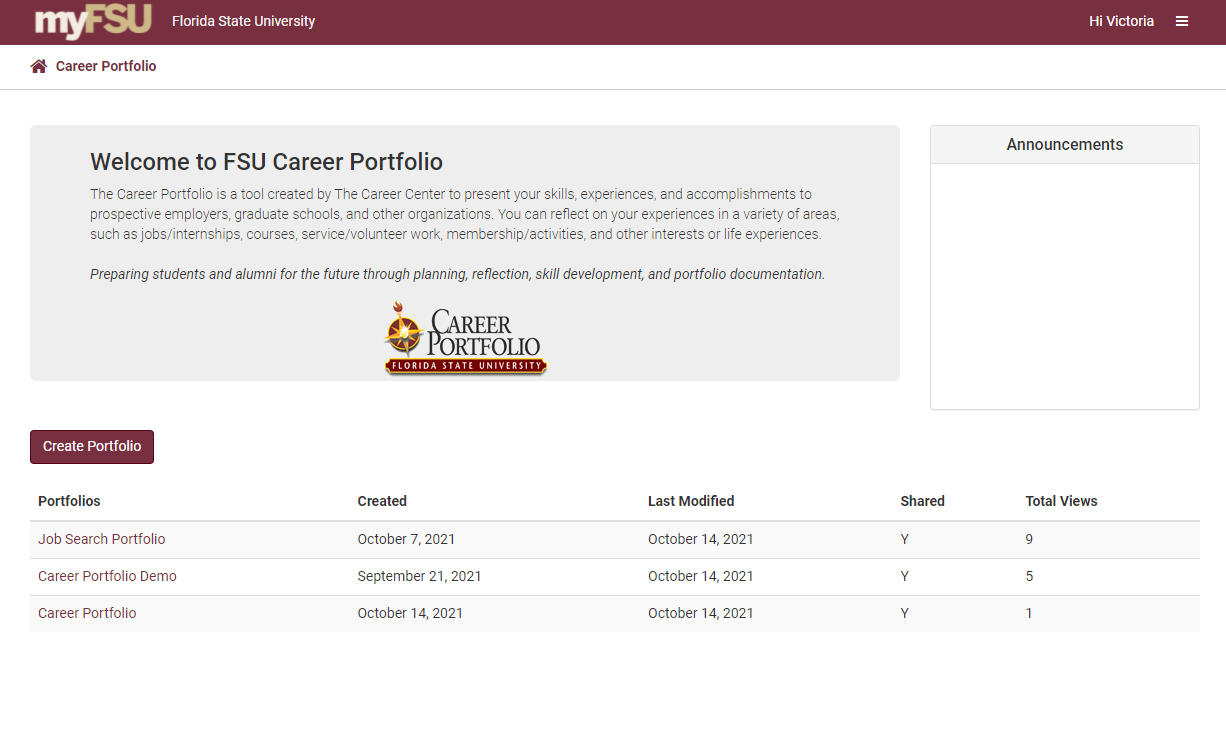